中债图说船舶
          ——2015年第2期
作者：中债资信船舶行业研究团队 吴翠  魏媛媛
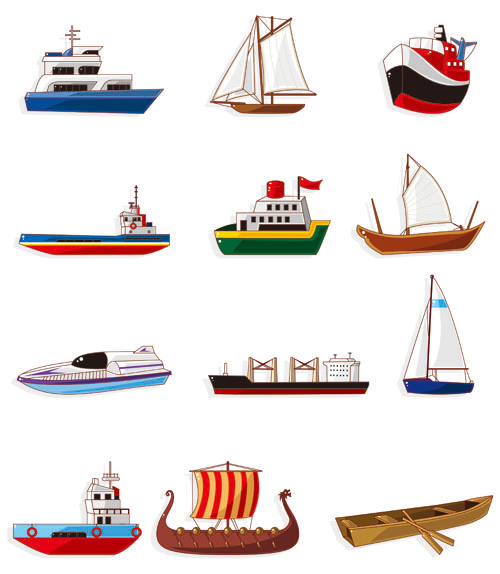 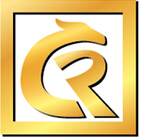 2015年1季度船舶行业运行情况
订单锐减，行业低迷
船价波动
船价仍有一定的下跌空间，总体来说以低位震荡为主，景气度依旧处于周期性底部区间。
运价波动
散货船运价跌至历史低位，未来大幅下跌空间有限；原油运价结束了波动上涨行情，未来反弹空间有限；集运市场运价下行风险相对可控。
行业全景
2015年一季度散货船新增订单呈“断崖式”下降并带动新增订单出现明显回调，行业景气度持续低迷
行业全景
1
SECTION
2015年一季度散货船新增订单呈“断崖式”下降并带动新增订单出现明显回调，行业景气度持续低迷。
中债图说船舶——2015第2期
全球新增订单量同比下降52.76%至1,660万DWT
其中，散货船订单降幅最为明显。
近年来新签订单情况（艘）
中债图说船舶——2015第2期
中国新增订单量同比下降75.11%至404万DWT，造船完工量微降0.39%至1024万DWT。
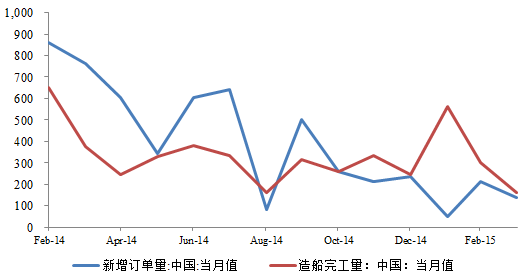 万DWT
中债图说船舶——2015第2期
全球手持订单量同比微增1.95%，中国同期增长2.19%，已基本回升至2012年初的水平。
万DWT
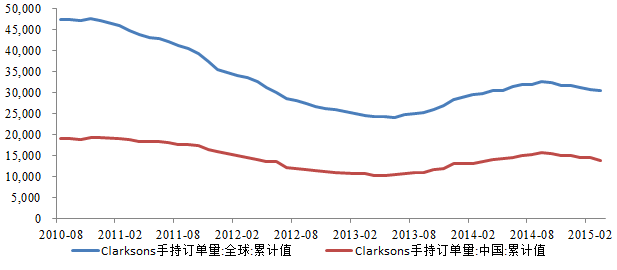 中债图说船舶——2015第2期
2015年一季度在散货船景气陷入历史低谷的影响下，全球船舶拆解量同比增长37.93%，其中散货船拆解量占当期全部拆解量的71.67%。预计未来低迷的散货船市场行情将使拆解量保持较高水平。
近年来全球船舶拆解量（亿载重吨）
中债图说船舶——2015第2期
预 测
散货船市场仍将继续处于景气底部；
油轮新增订单不确定性增强；
集运市场相对较为稳定
海工船弃单的风险明显增大
在散货船新增订单减少的冲击下，我们维持2015行业新增订单将继续下降的判断。
2
运价波动
SECTION
1、散货船运价跌至历史低位，未来大幅下跌空间有限；
2、原油运价结束了波动上涨行情，未来反弹空间有限；
3、集运市场运价下行风险相对可控。
中债图说船舶——2015第2期
1、散货船订单减少，拆解力度加大以来缓解运力投放压力;
2、原油运输运力过剩,消化仍需时日;
3、集装箱船的大型化趋势使行业的运力投放压力有所提升。
截至2015年3月底主要船型运力投放计划（亿载重吨）
中债图说船舶——2015第2期
BDI指数变动情况
BDI指数加速下行，2015年2月跌至540点，破历史低值，截至2015年4月中旬BDI指数在590点附近徘徊。预计未来散货船运价仍将低位震荡，但继续大幅下跌空间有限。
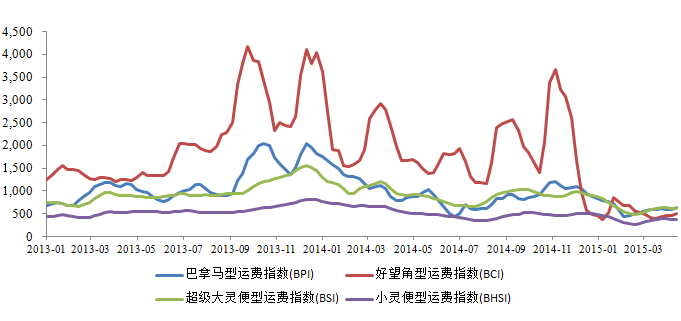 01
散货运价
中债图说船舶——2015第2期
2015年一季度，原油运输指数结束了2014年的波动上涨行情。预计原油运价仍将维持大幅波动态势，随着在手订单的积压，未来反弹空间有限。
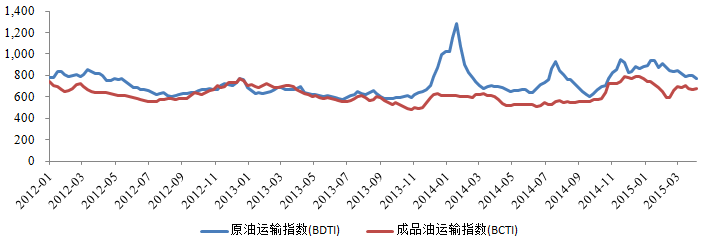 02
原油运价
中债图说船舶——2015第2期
2015年2月以来受日本及欧洲航线运价下跌影响，整体来说集运价格有所下跌。但在寡头垄断的竞争格局下预计价格下行风险相对可控。
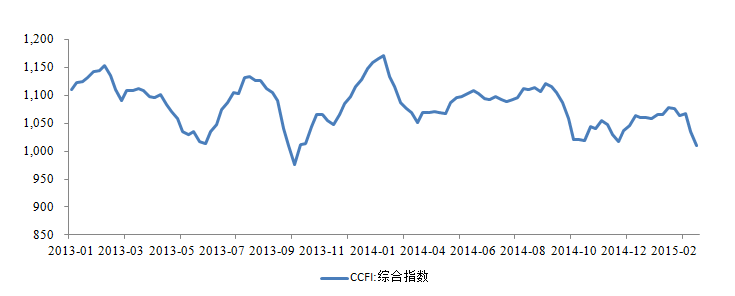 03
集运市场运价
3
船价波动
SECTION
船价仍有一定的下跌空间，总体来说以低位震荡为主，景气度依旧处于周期性底部区间。
2015年一季度，船价呈小幅下降态势，截至2015年3月底，克拉克松新船价格指数跌至135点，价格回落至2014年初的水平，绝对船价仍处历史低位。
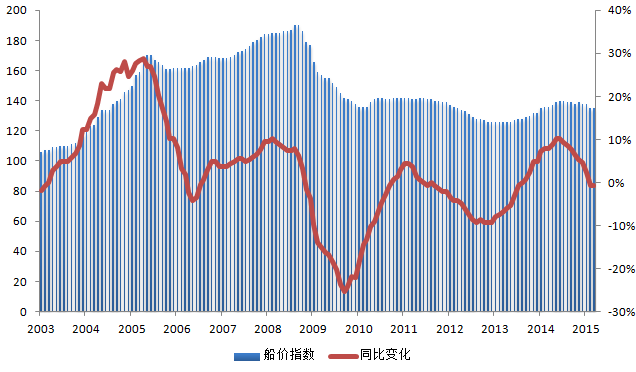 中债图说船舶——2015第2期
新船价格及变化（单位：万美元）
在运价低迷的影响下散货船价格全线下跌，油轮和集装箱船价格相对平稳。
中债图说船舶——2015第2期
船舶企业因收入结构、经营策略等的不同盈利能力、偿债能力等方面继续分化，舜天船舶巨额亏损、债务高企； 春和集团财务杠杆较高，需保持关注。
2014年船舶发债企业指标（单位：亿元、倍）